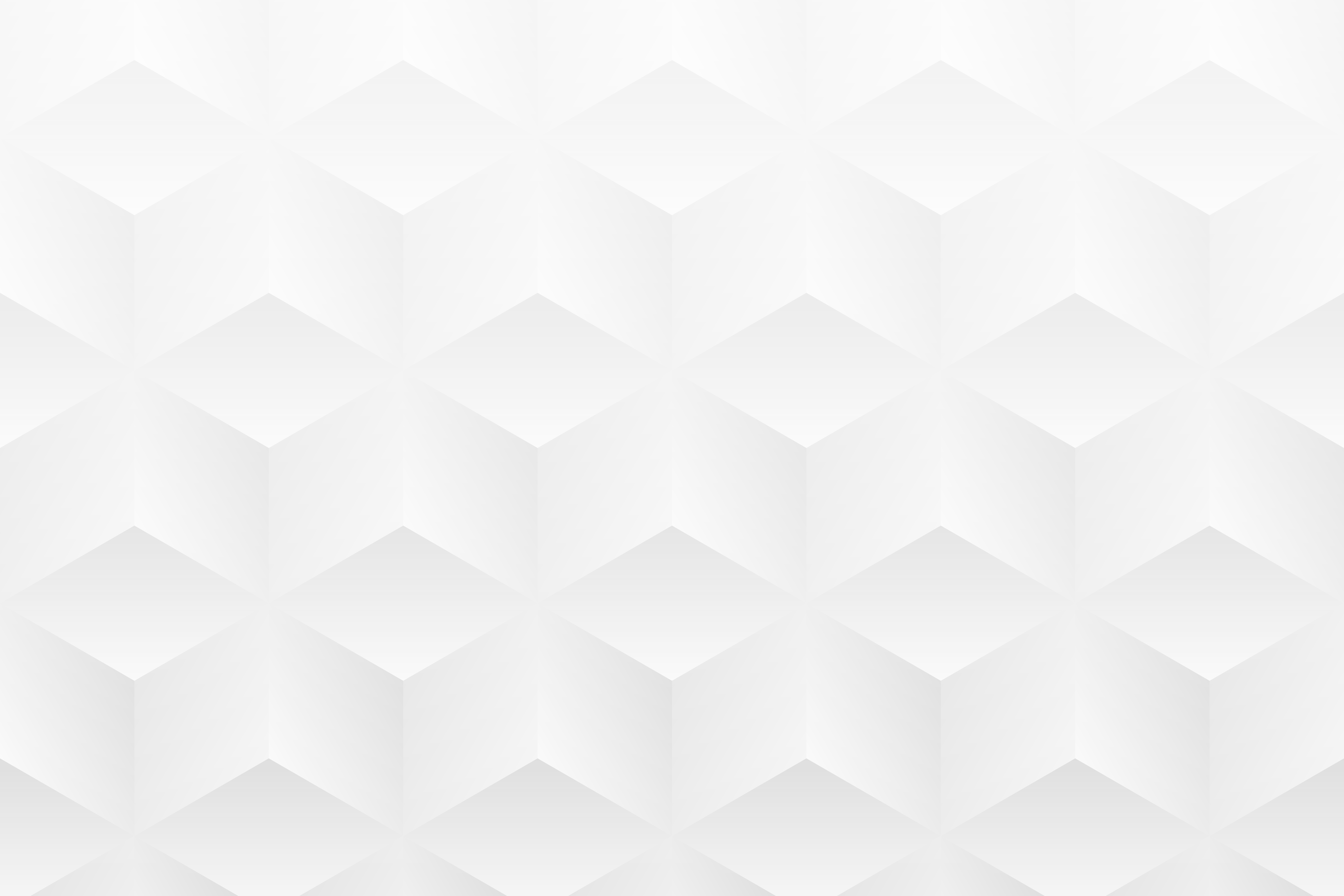 MODELLO DI CANVAS INCENTRATO SUL CLIENTE DI ESEMPIO per PowerPoint
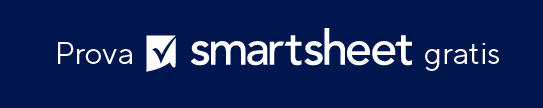 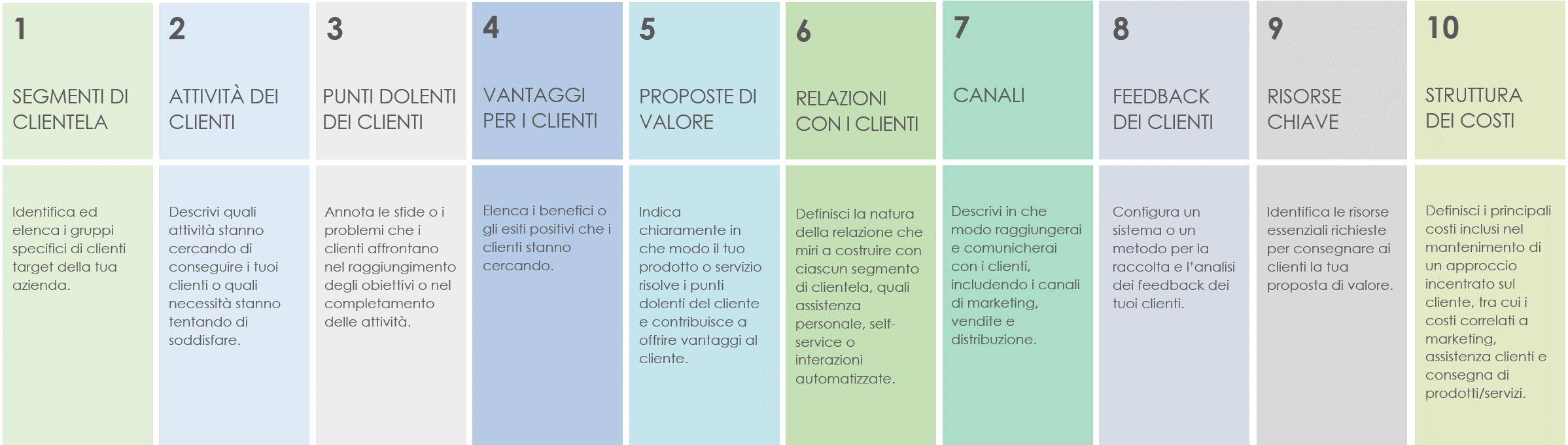 Queste istruzioni ti guideranno nella compilazione del modello, aiutandoti a concentrarti sulla comprensione e sulla soddisfazione delle esigenze dei tuoi clienti.
MODELLO DI CANVAS INCENTRATO SUL CLIENTE DI ESEMPIO
3
4
5
2
1
VANTAGGI PER I CLIENTI
SEGMENTI DI CLIENTELA
ATTIVITÀ DEI CLIENTI
PROPOSTE DI VALORE
PUNTI DOLENTI DEI CLIENTI
Singoli proprietari di veicoli elettrici, flotte di veicoli elettrici commerciali e residenti di aree urbane con infrastruttura di ricarica limitata.
Ricerca di soluzioni di ricarica per veicoli elettrici comode, rapide e affidabili; gestione efficiente della ricarica delle flotte.
Difficoltà nel trovare stazioni di ricarica disponibili, tempi di ricarica lunghi, prezzi e qualità incoerenti.
Accesso rapido e agevole alla ricarica, prezzi convenienti e trasparenti, tecnologia di ricarica migliorata.
Fornire soluzioni di ricarica per veicoli elettrici rapide, eco-friendly e facilmente accessibili.
Ciò include tecnologie innovative per una gestione efficiente della ricarica delle flotte.
MODELLO DI CANVAS INCENTRATO SUL CLIENTE DI ESEMPIO
8
9
10
7
6
RISORSE CHIAVE
RELAZIONI CON I CLIENTI
CANALI
STRUTTURA DEI COSTI
FEEDBACK DEI CLIENTI
Fidelizzazione tramite un’app per dispositivi mobili di facile utilizzo, servizio clienti tempestivo e coinvolgimento della community.
App per dispositivi mobili per individuare e accedere alle stazioni di ricarica, piattaforma online per la gestione dell’account, linea verde del servizio clienti.
Sondaggi regolari somministrati ai clienti tramite e-mail e app, sezione per i feedback nel sito web, monitoraggio dei social media.
Rete di stazioni di ricarica posizionate strategicamente, tecnologia di ricarica avanzata, team di assistenza clienti dedicato.
Investimenti nell’infrastruttura di stazioni di ricarica, sviluppo tecnologico e manutenzione, marketing e spese di assistenza clienti.